Родительское собрание «Предотвращение отчужденности между родителями и детьми».
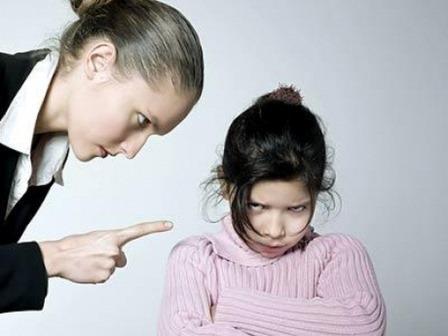 Непонимание между родителями и детьми:
Недоверие детей к родителям          
                                                                закрытость ребенка;
Запреты, требования, указы          
                                                      конфликты, ссоры, обиды;
Отсутствие взаимопонимания          
                                                 подавленность, уход из дома.
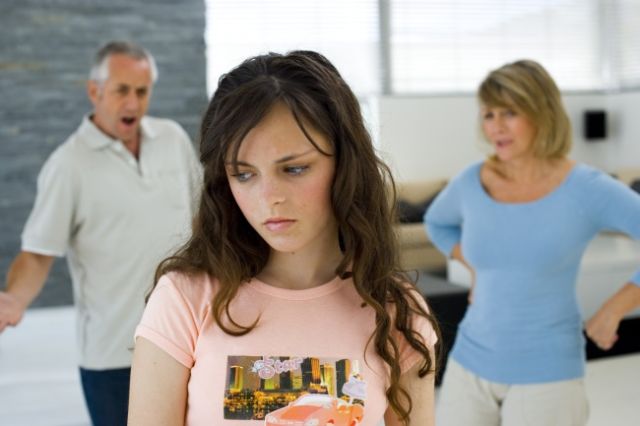 Причины, приводящие к недопонимаю между родителями и детьми:
Излишний страх родителей за ребенка;
Излишняя забота родителей о своих детях;
Неуважение к мнению ребенка;
Недостаточное  проявление внимания ребенку;
Отсутствие доверительных отношений;
Завышенные требования, предъявляемые ребенку;
Навязанные интересы, интересы не соответствующие возрасту.
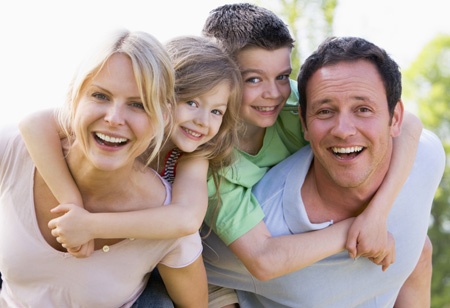 Давайте задумаемся:
Давно ли вы разговаривали со своим ребенком по душам?
Есть ли у вас общие с ребенком интересы?
Часто ли вы с ребенком заняты общим, интересным для него делом?
Может ли ваш ребенок доверить вам секрет?
Можете ли вы назвать свои взаимоотношения с ребенком доверительными и доброжелательными?
Обращается ли ваш ребенок к вам за помощью в трудные для него минуты?
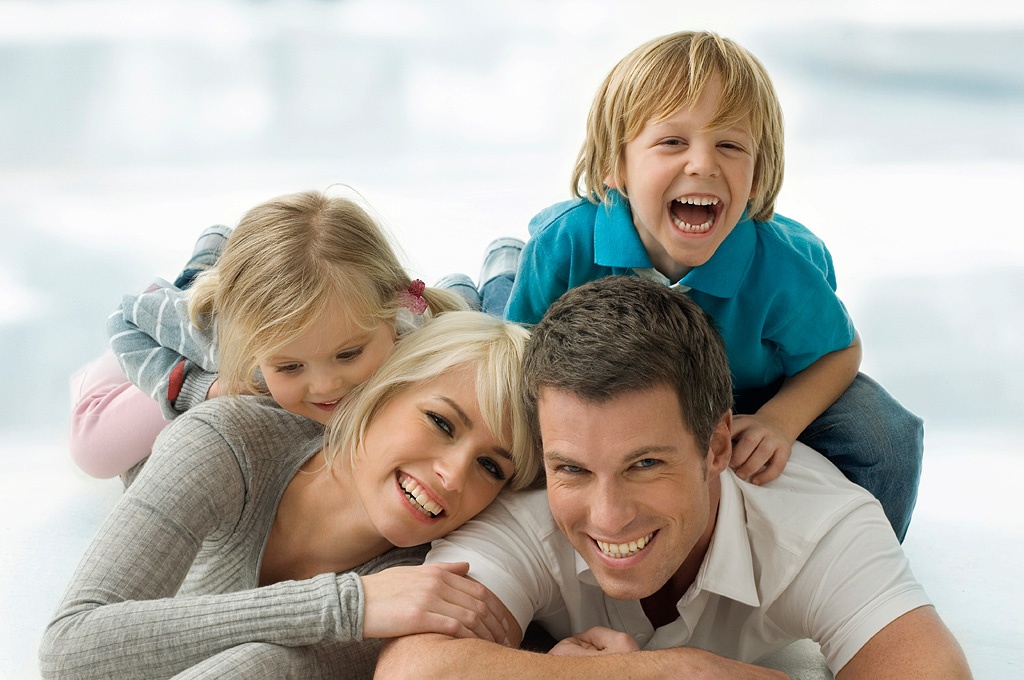 Как часто мы поступаем следующим образом:
- Мам, давай вместе поиграем... - Ой, я так устала, давай завтра!
- Мам, посмотри что я нарисовал...  - Видишь я занята, давай потом!
- Папа, помоги сделать...  - Я занят!
- Мама иди сюда, я хочу тебе показать...  - Ну что там ещё! Я так устала...
- Можно я позову друзей в гости? - Ты что? Убирать ты не хочешь, а друзей приглашаешь! Потом мне убирать после вас?
И т.п.
Учет возрастных интересов:
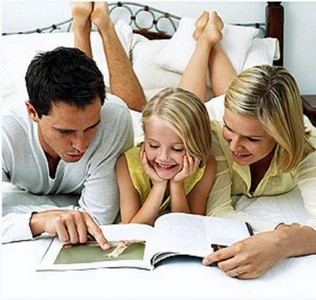 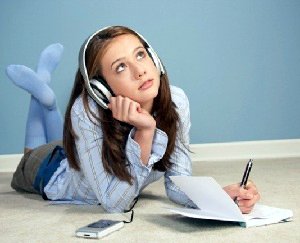 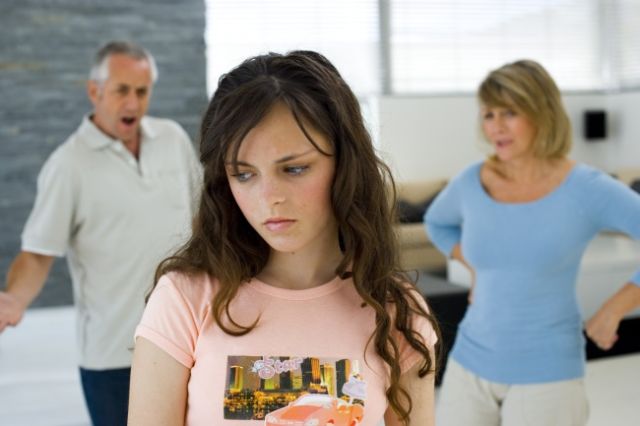 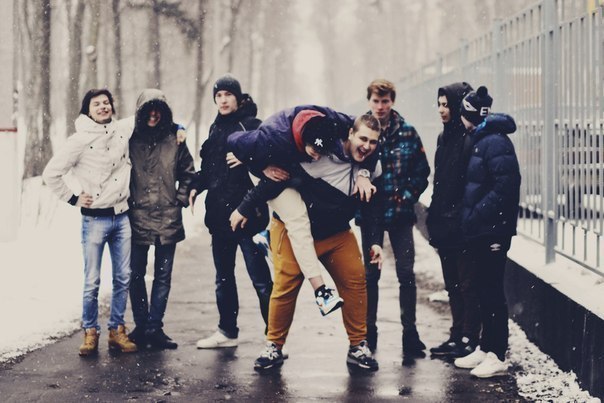 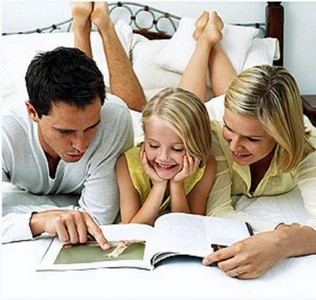 Станьте ребенку другом!
Придумайте совместные занятия с ребенком: прогулки, настольные игры, часы общения и.т.д.;
Создайте вместе коллаж на тему «Мои мечты», «Моё счастливое будущее» и др.;
Помогайте ребенку в подготовке домашних заданий, ведь кроме вас ему не к кому обратиться при возникновении вопросов и трудностей;
Объясняйте ребенку свои действия, связанные с запретами;
Избегайте фраз, принижающие достоинство ребенка: «ты ещё маленький», «ты не сможешь» и.т.п.;
Не сравнивайте ребенка с другими, ведь то, что могут одни, не могут другие. Каждый ребенок индивидуален и имеет свои особенности отличающие его от других.
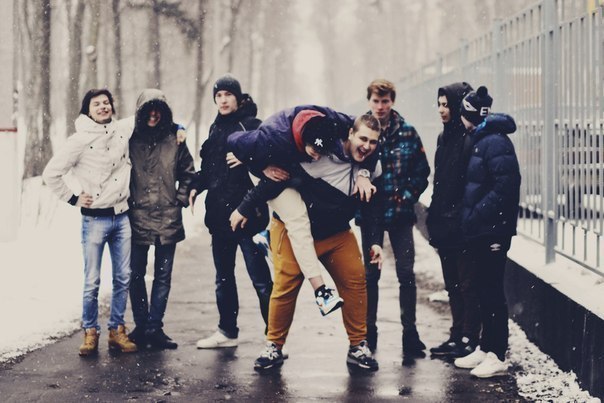 Будьте терпимее к ребенку!
Внимательно выслушайте ребенка, даже если его поступок вас категорически не устраивает или противоречит вашим убеждениям;
Четко формулируйте причину своего недовольства, употребляя выражения: "постарайся в следующий раз так не поступать", "пожалуйста, предупреждай меня если задерживаешься", "меня это беспокоит", и т.п. 
Сформулируйте четко, чего вы ждете от ребенка. Ребенок должен знать и понимать, почему его наказывают за тот или иной поступок;
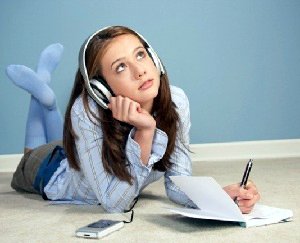 Рекомендации родителям:
Установите правила в семье, но в таком случает следите за тем, чтобы правила распространялись на всех членов;
Если у ребенка нет увлечений, помогите ему его найти, поговорите с ним, чем ему интересно заниматься;
Цените моменты откровенности своих детей, искренне интересуйтесь его проблемами;
Общайтесь с ребенком на равных;
Уважайте потребность ребенка в уединении, в личной жизни;
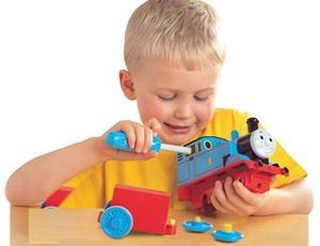 Рекомендации родителям:
Избегайте громких фраз и проповедей. Попробуйте разговаривать, а не читать лекции. Избегайте заявлений типа «Когда я был в твоем возрасте…»...;
Не навешивайте ярлыков: «Ты глупая и ленивая. Никогда ничего не добьёшься»;
Избегайте крайностей: давать полную свободу так же неверно, как и категорически запрещать;
Помните, ребенок может не сразу вас послушать и вовсе не должен беспрекословно следовать вашим советам.
Счастливая семья – пример для окружающих!
Спасибо за внимание!
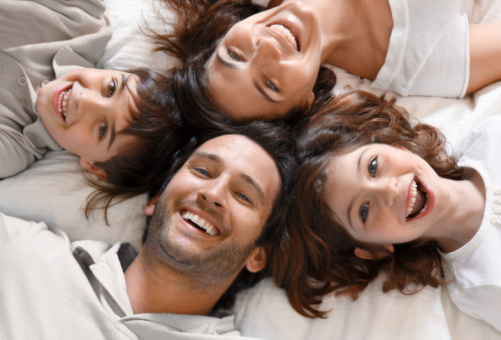